Bµi 19
ÔN TẬP HÌNH HỌC
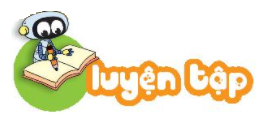 1
A             B                C                     D
E             G                 H            I             K
a) Những hình nào là hình vuông?
( A , D )
( G , K )
b) Những hình nào là hình tam giác?
( B , E )
c) Những hình nào là hình tròn?
( C , I )
c) Những hình nào là hình chữ nhật?
2
Những hình nào là khối lập phương?
A                       B                           C
D                          E                           G
3
Tìm hình thích hợp đặt vào dấu “?”
?
A               B              C
4
Từ 4 hình tam giác như sau
Em hãy xếp thành mỗi hình sau
a)
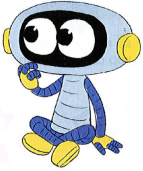 b)
4
a)
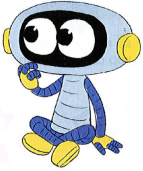 4
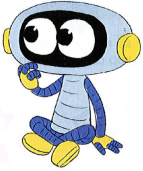 b)